Addictions comportementales
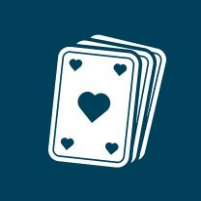 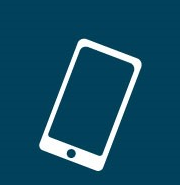 Addiction comportementale 
(ou addiction sans substance) 
= impossibilité de contrôler la pratique d’une activité
Jeux de hasard et d’argent (gambling)
Jeux vidéos (gaming)
Achats compulsifs
Travail pathologique (workaholisme) 
Addiction au sport (bigorexie)
Addictions sexuelles (hypersexualité)
Cyberdépendance (surf compulsion, cyber communication compulsive, cyber sexualité compulsive, net compulsion)
Critères spécifiques : 
Une envie irrépressible de pratiquer l’activité,
Une pratique excessive et incontrôlée,
Un volume de temps dépensé pour la pratique de l’activité important,
Des symptômes de sevrage lorsque l’activité n’est plus pratiquée,
L’incapacité à remplir ses obligations personnelles et professionnelles,
Une pratique maintenue même en cas de risques physiques ou psychologiques,
Des difficultés sociales et personnelles entraînées par la pratique de l’activité…